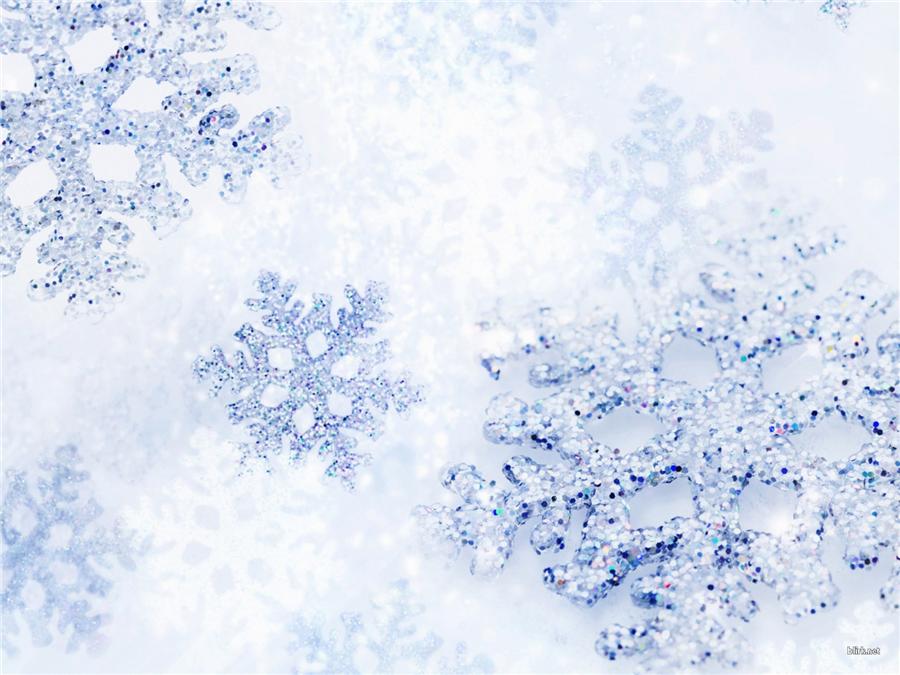 Такие разные танцы
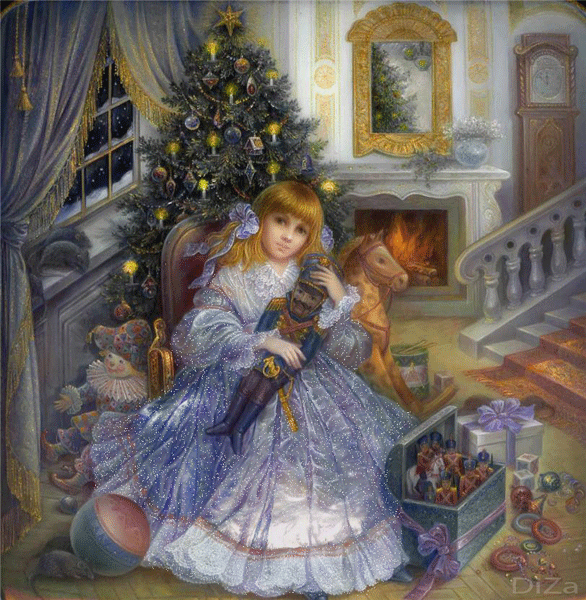 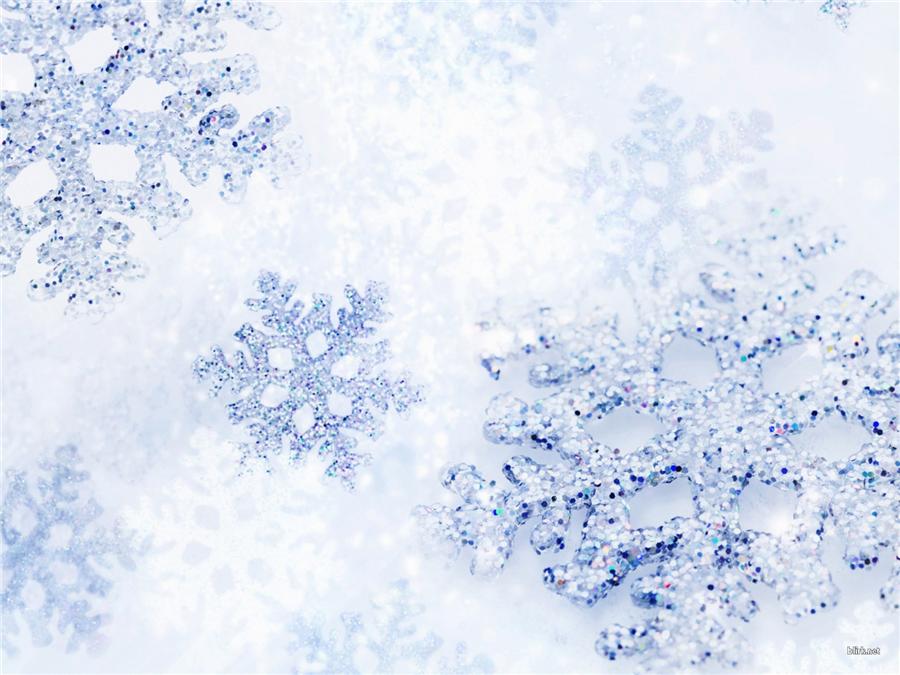 Балет– спектакль, где все артисты танцуют
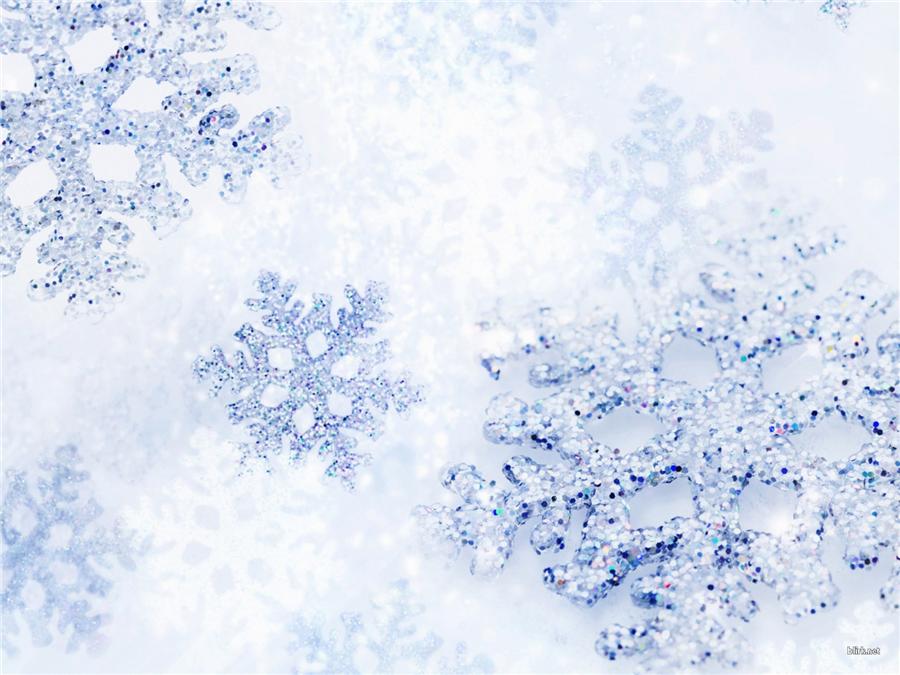 Эрнест Гофман
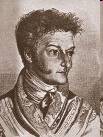 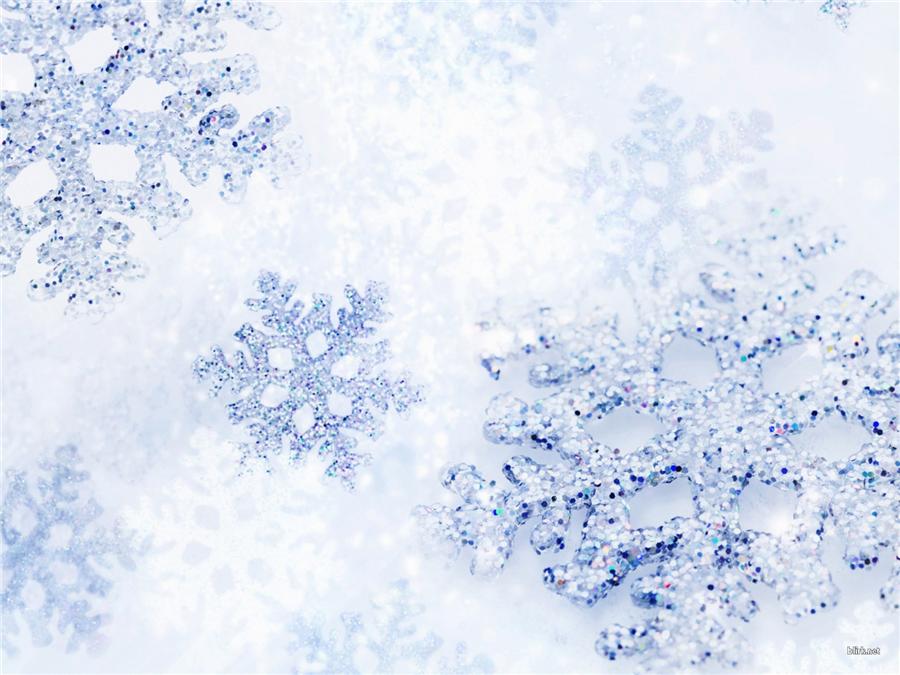 Либретто  - это сценарий или сюжет балета
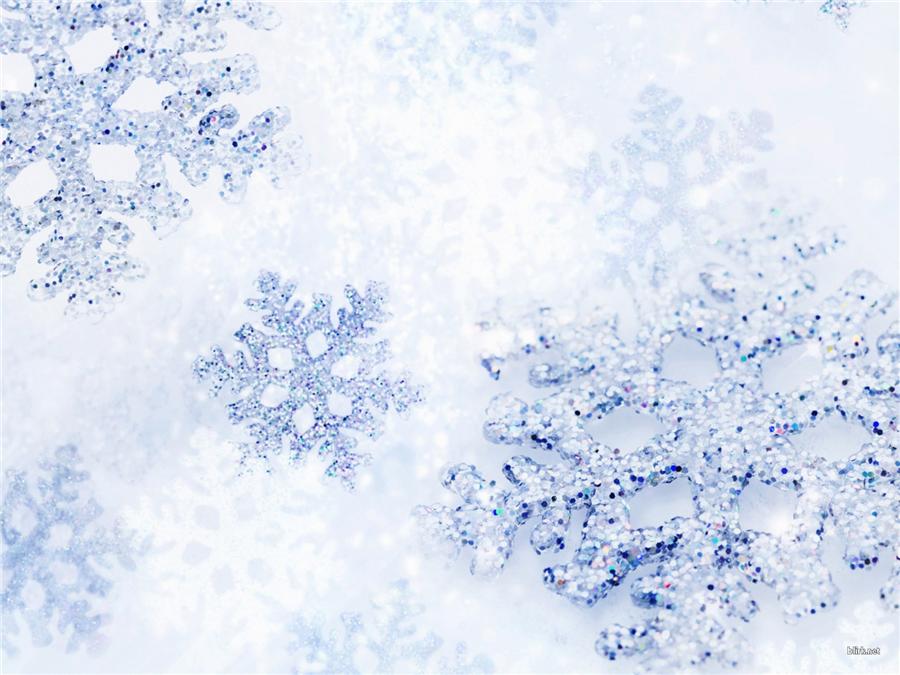 Шоколад - Испанский танец
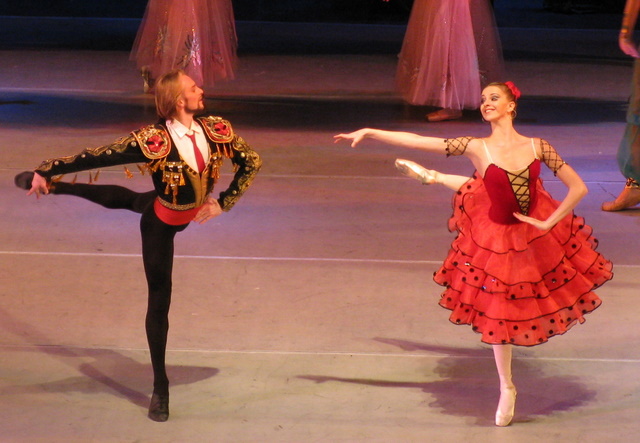 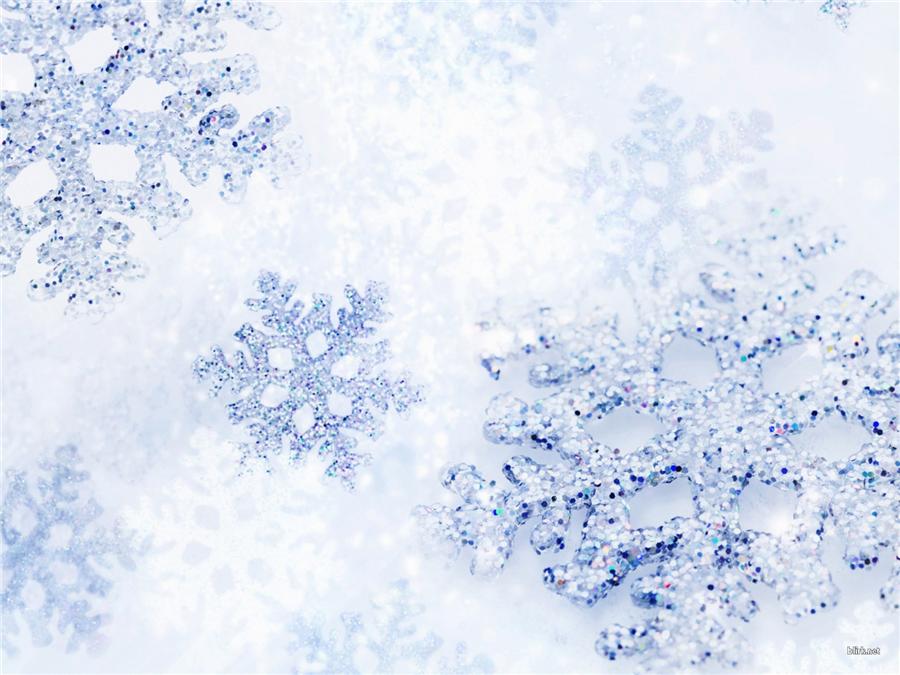 Кофе – Арабский танец
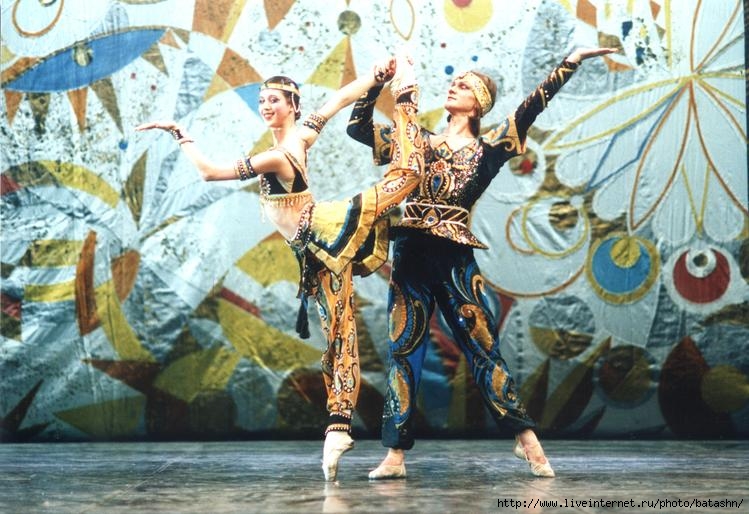 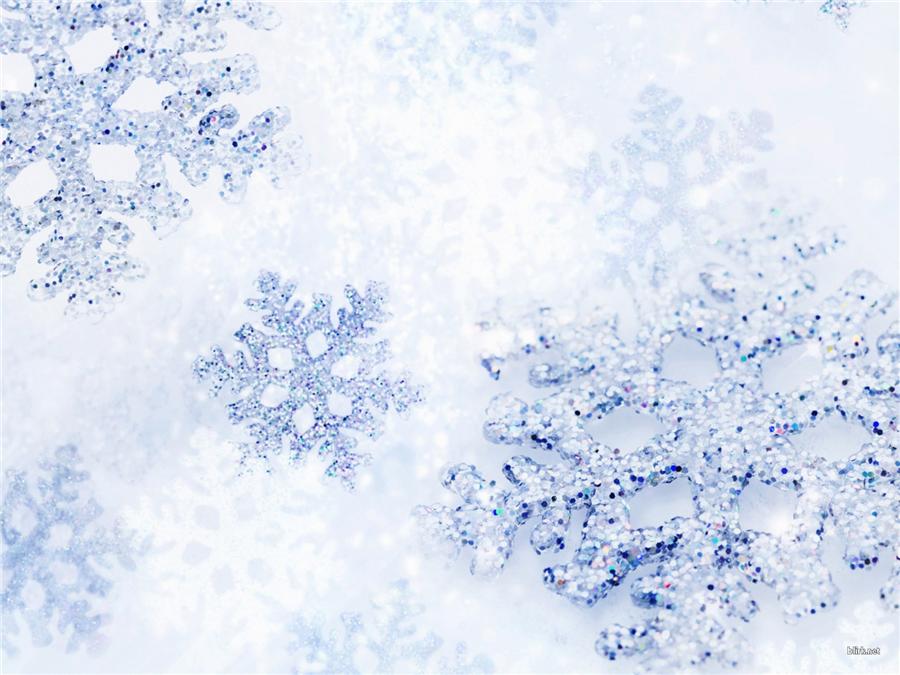 Чай – Китайский танец
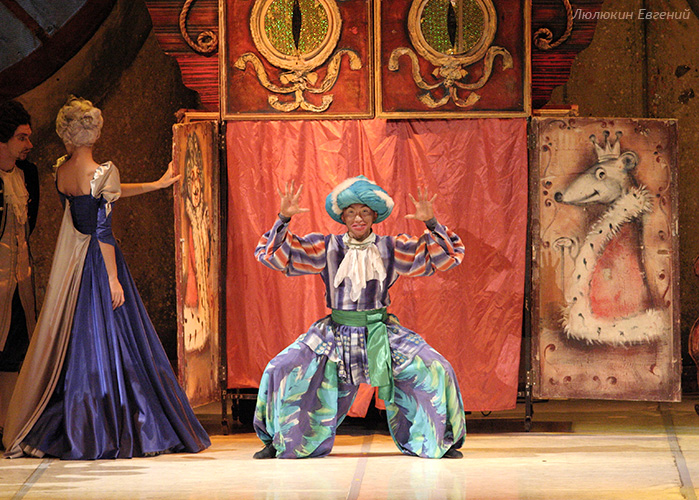 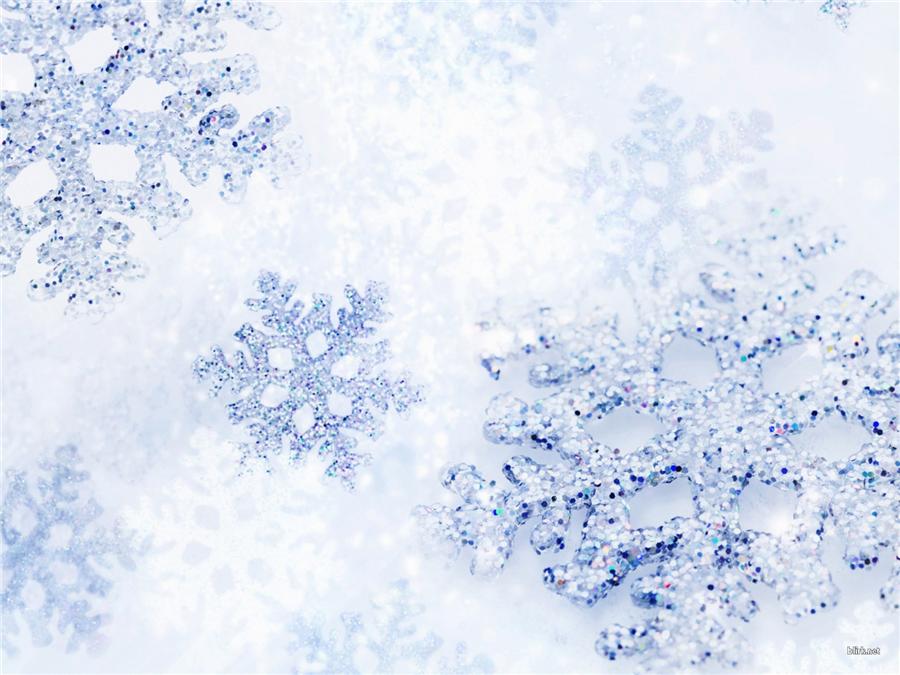 Трепак
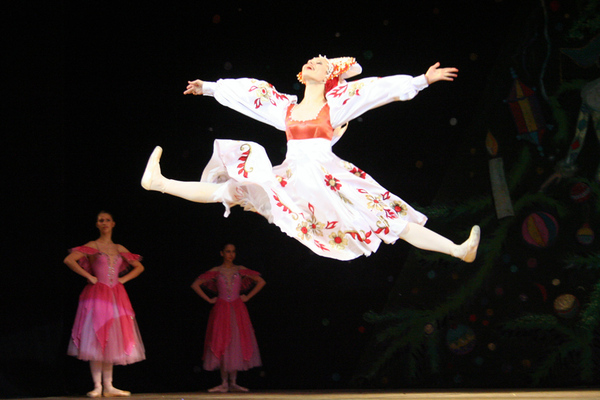 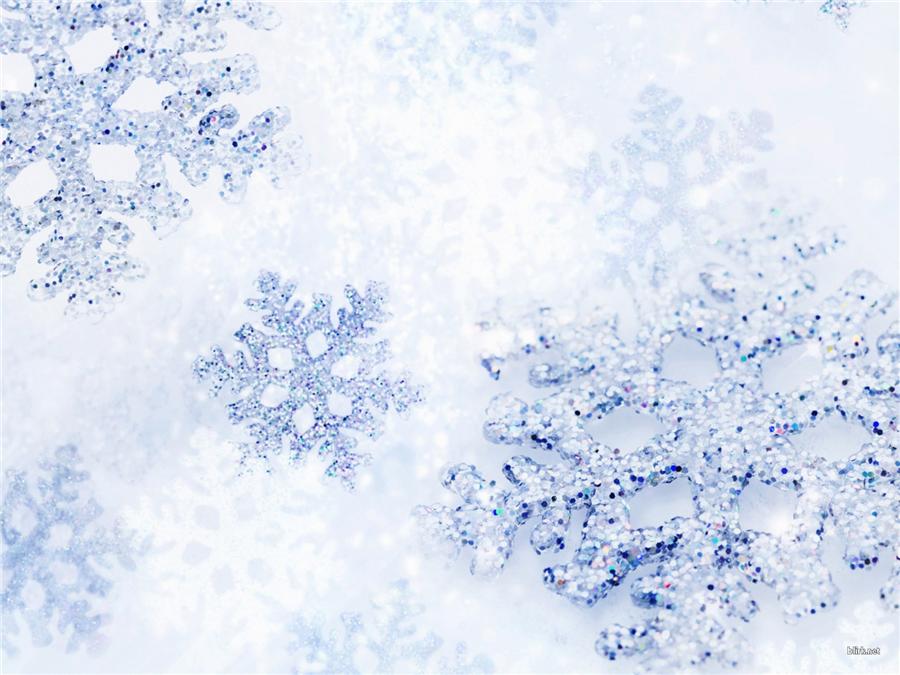 Вальс цветов
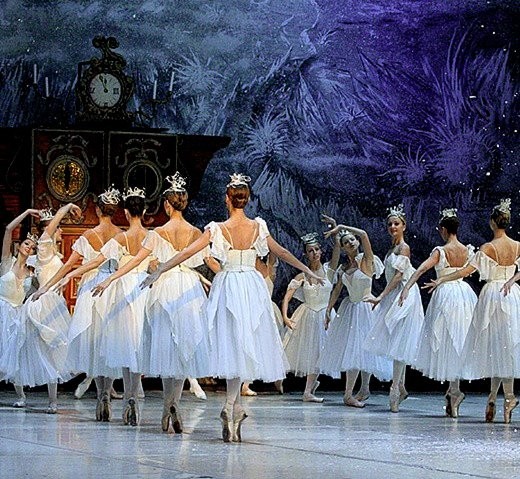 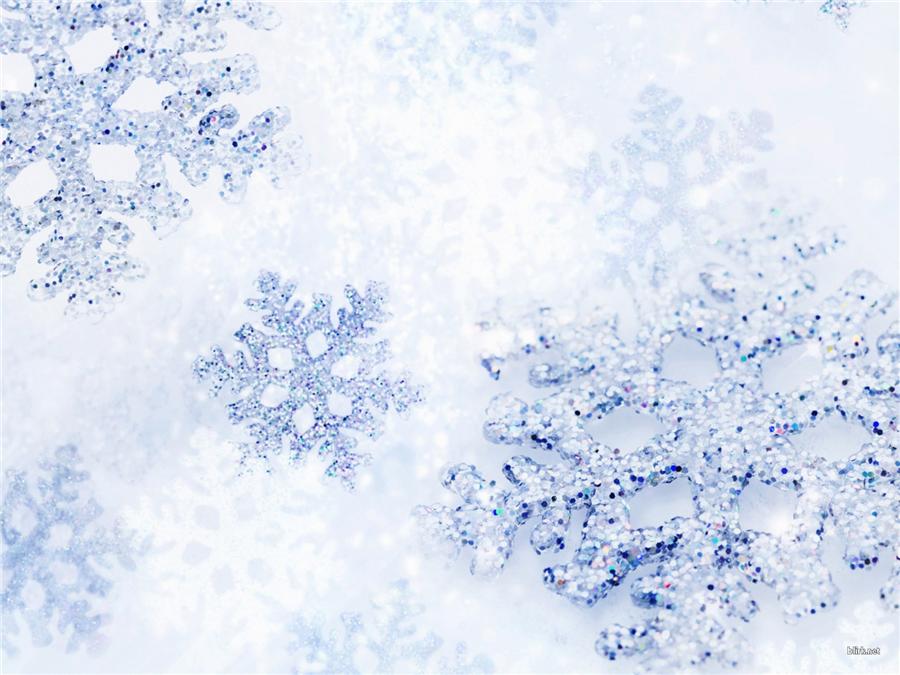 Танец феи Драже
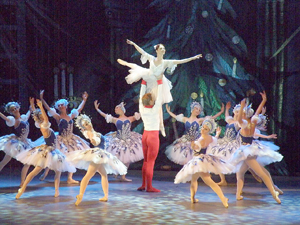 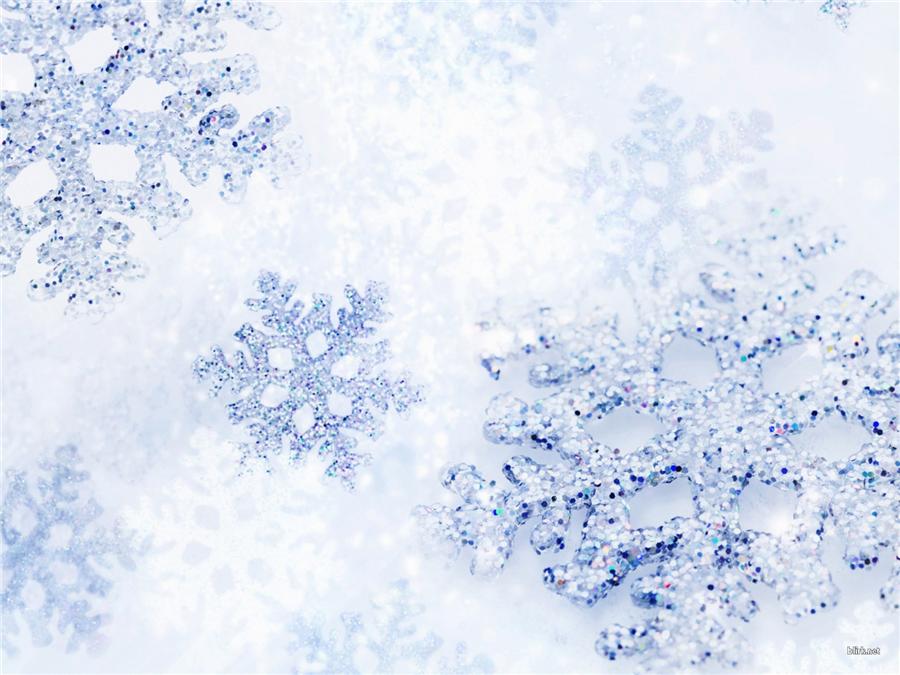 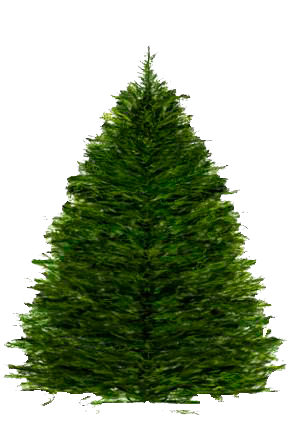 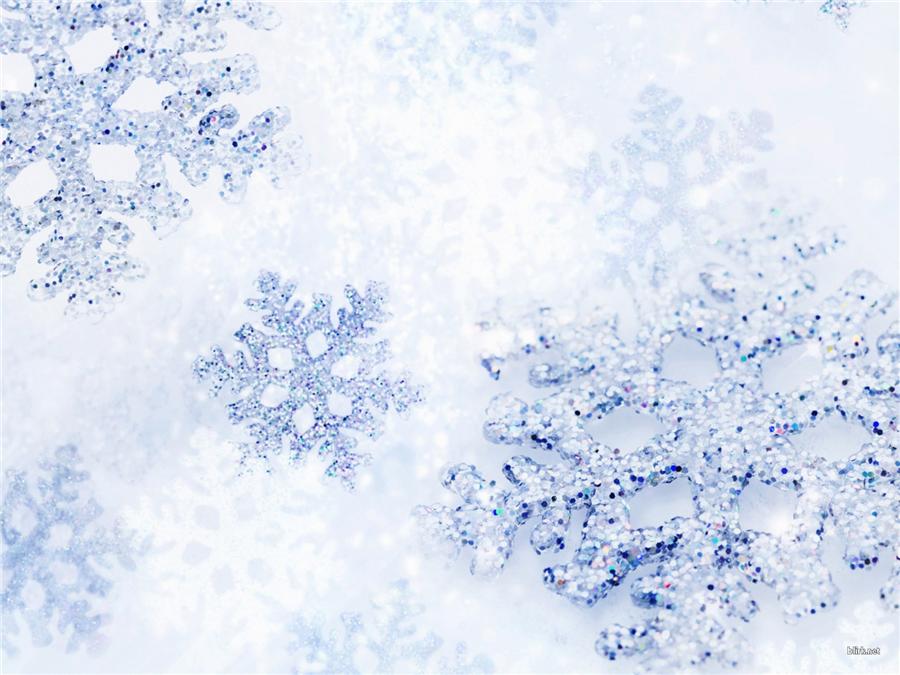 Чай – Китайский танец
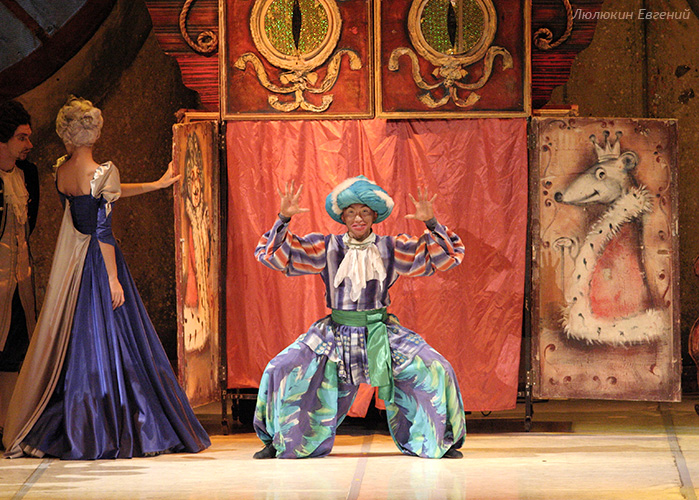 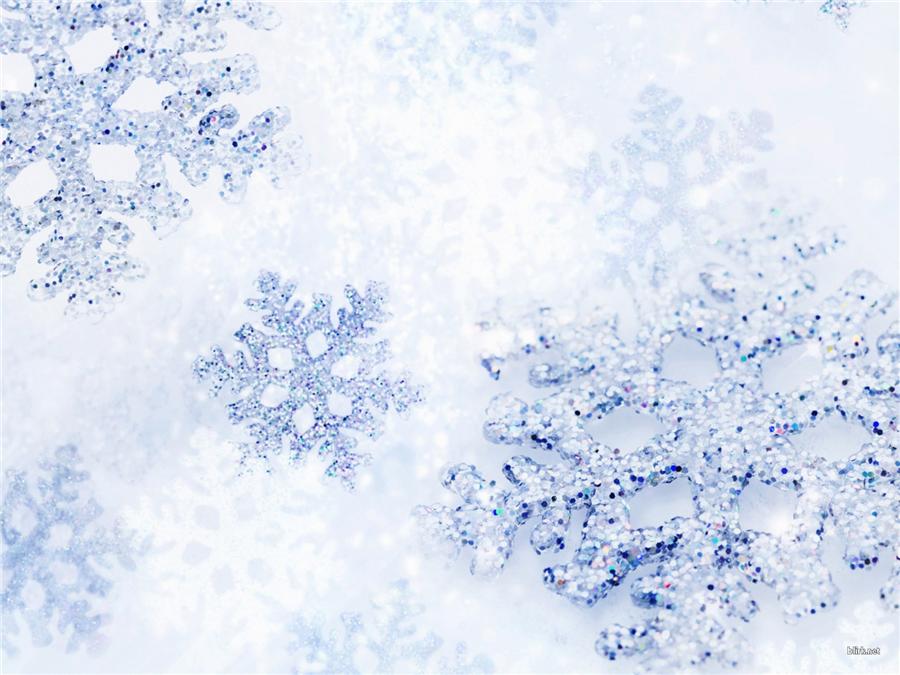 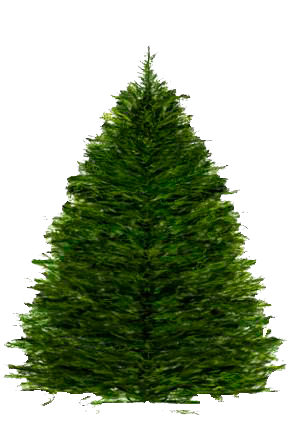 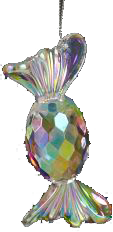 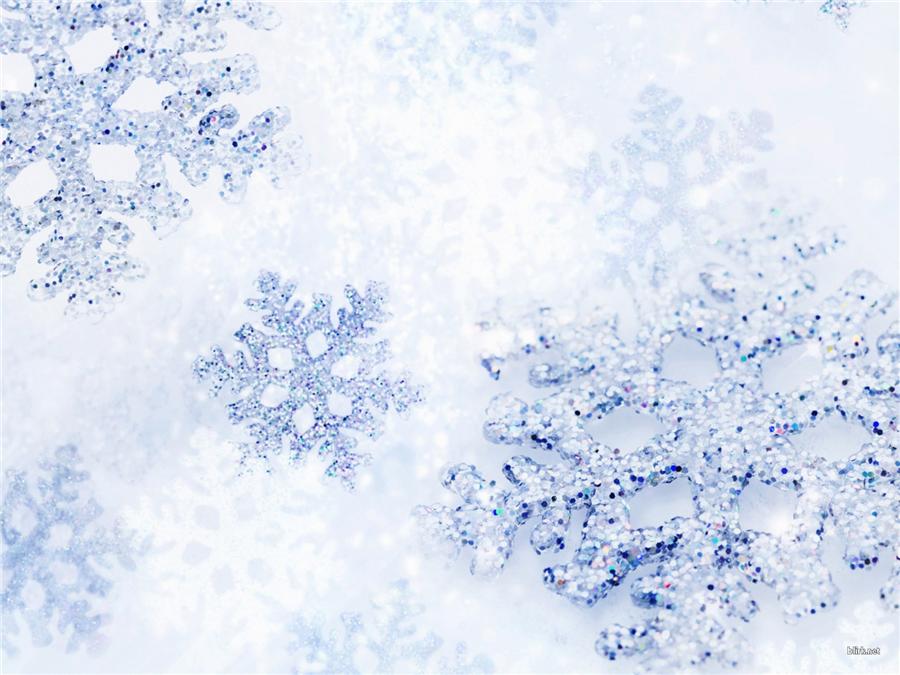 Трепак
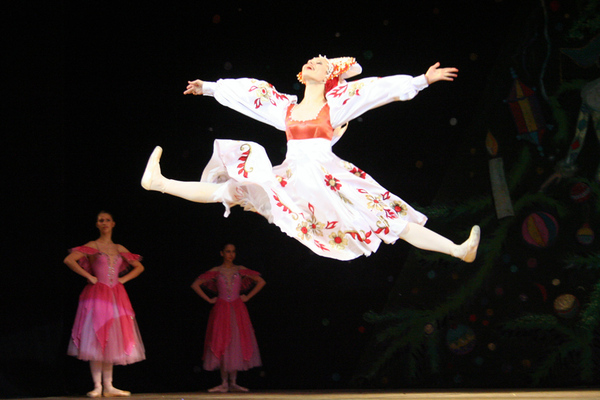 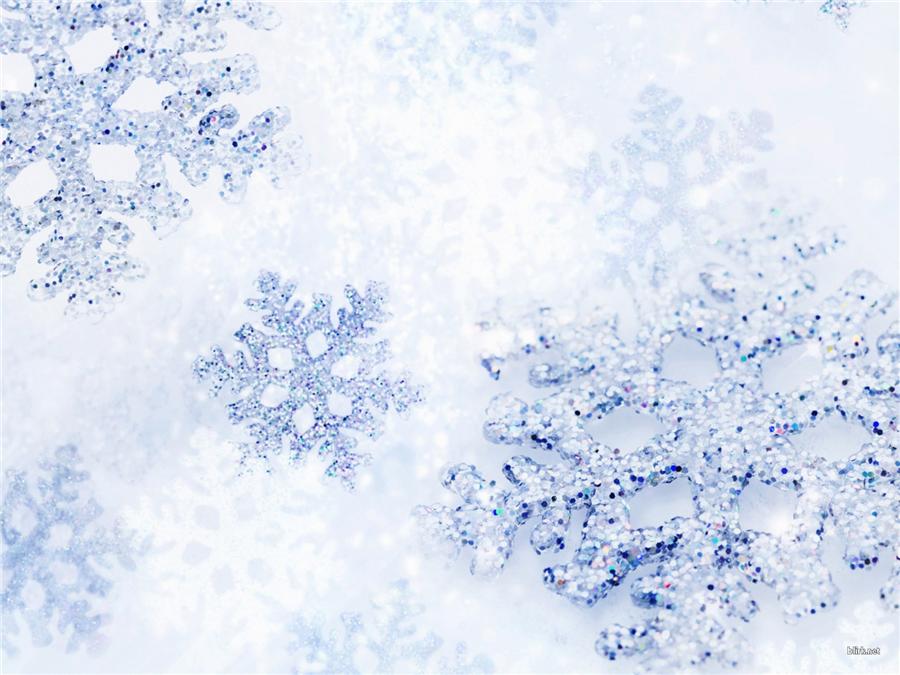 Трепак – это старинный русский
танец в быстром темпе
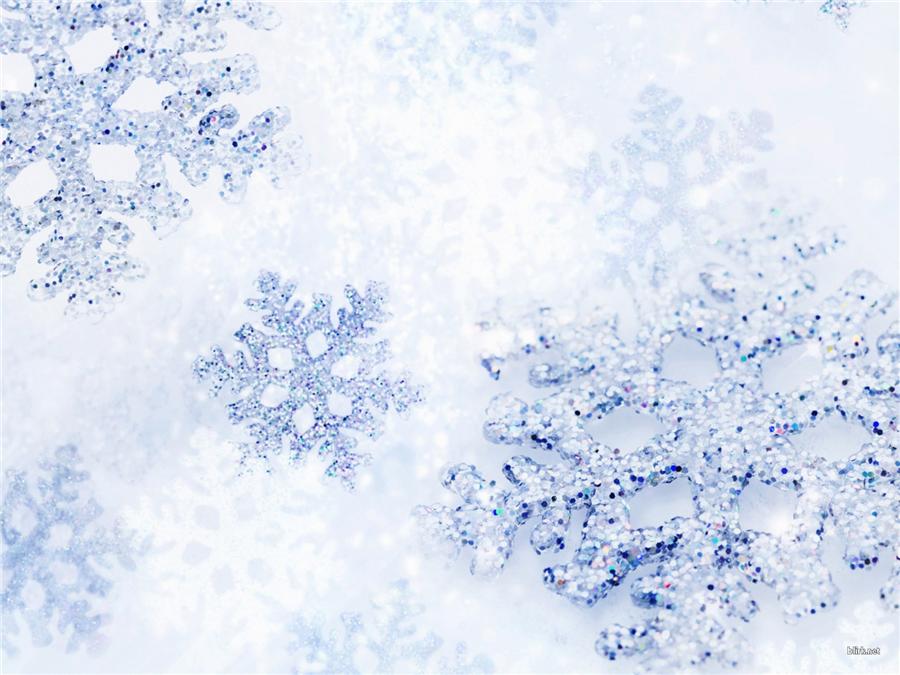 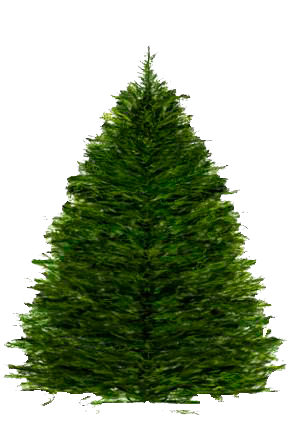 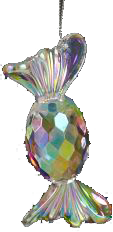 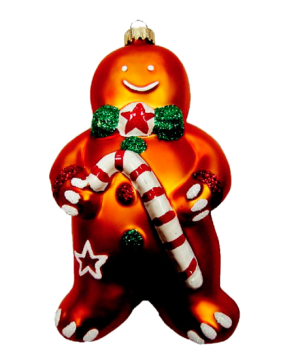 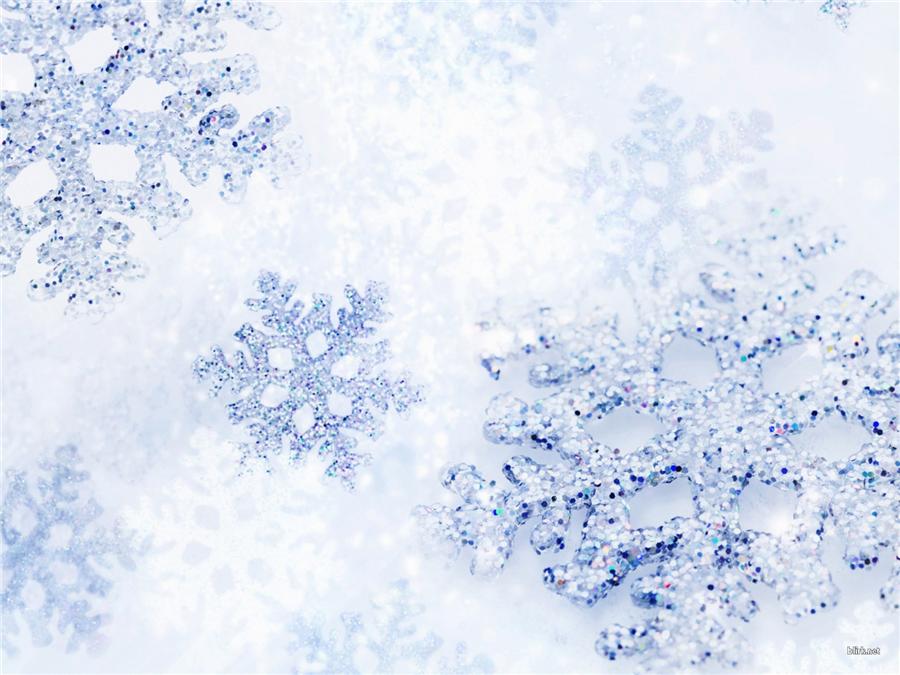 Вальс– (франц. Valse), танец
с трехдольным ритмом, 
состоящий в плавном поступательном кружении
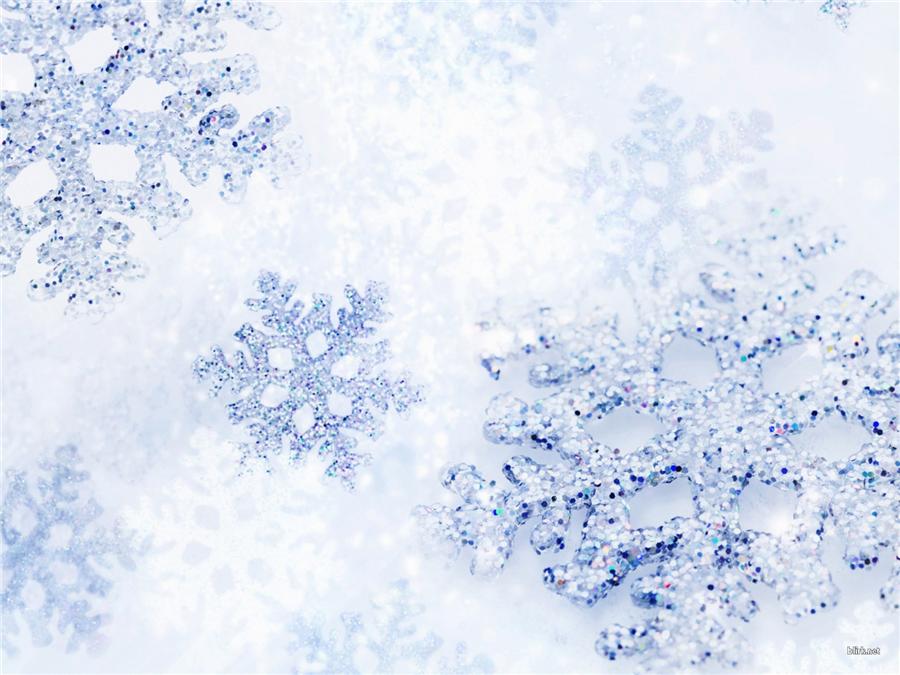 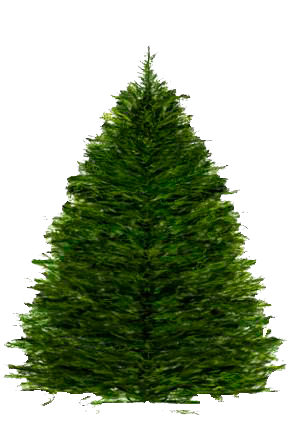 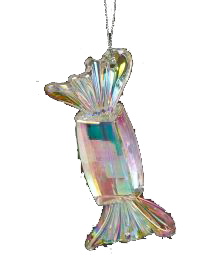 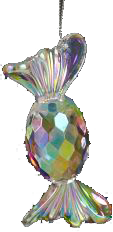 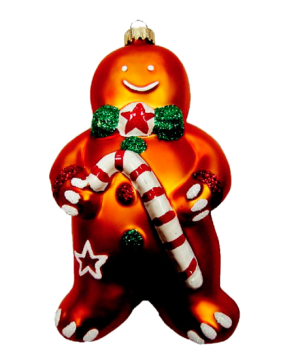 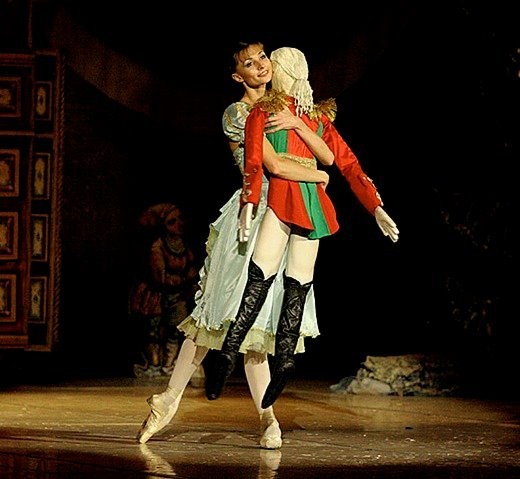 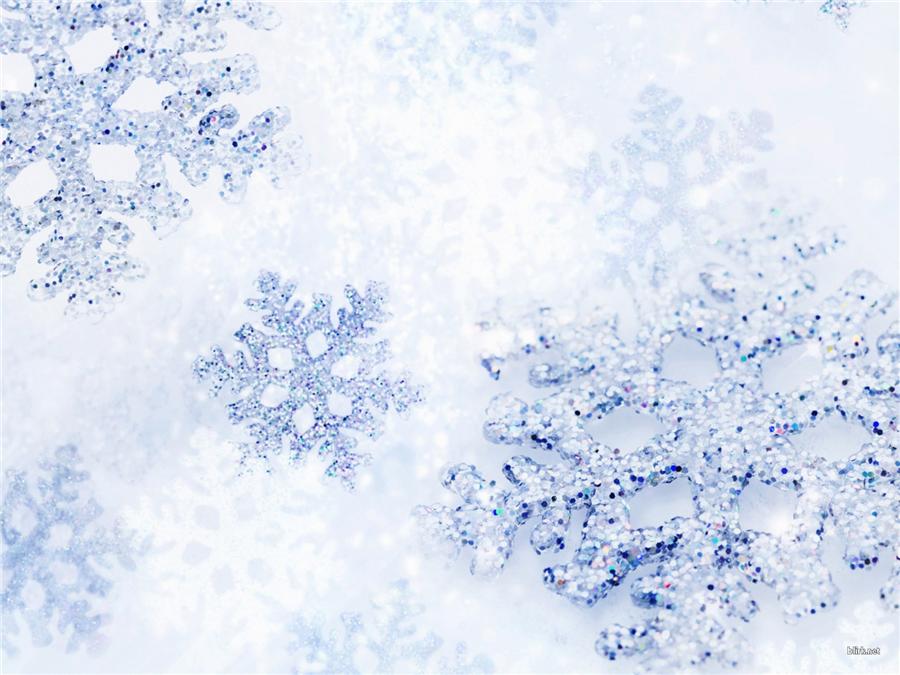 Танец– вид искусства, 
в котором художественный 
образ создается посредством 
ритмичных пластических 
движений
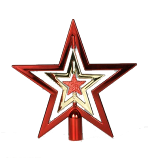 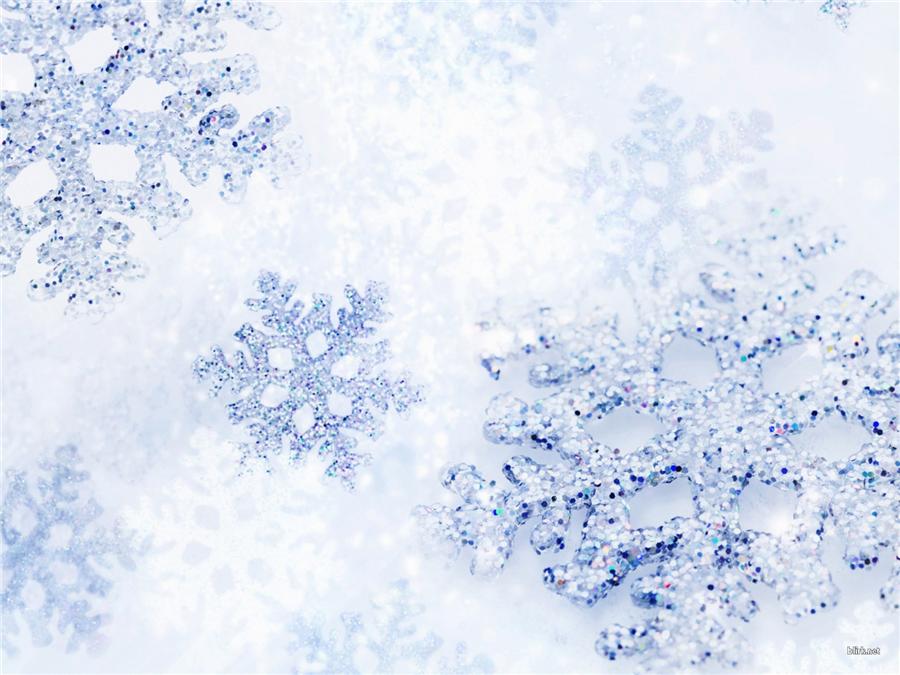 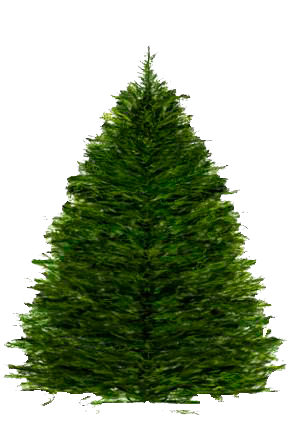 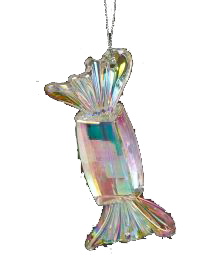 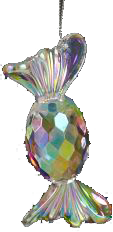 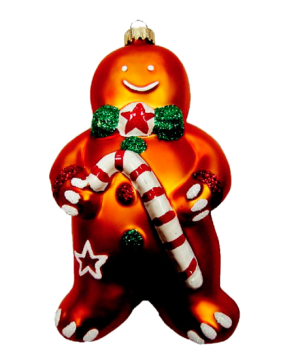 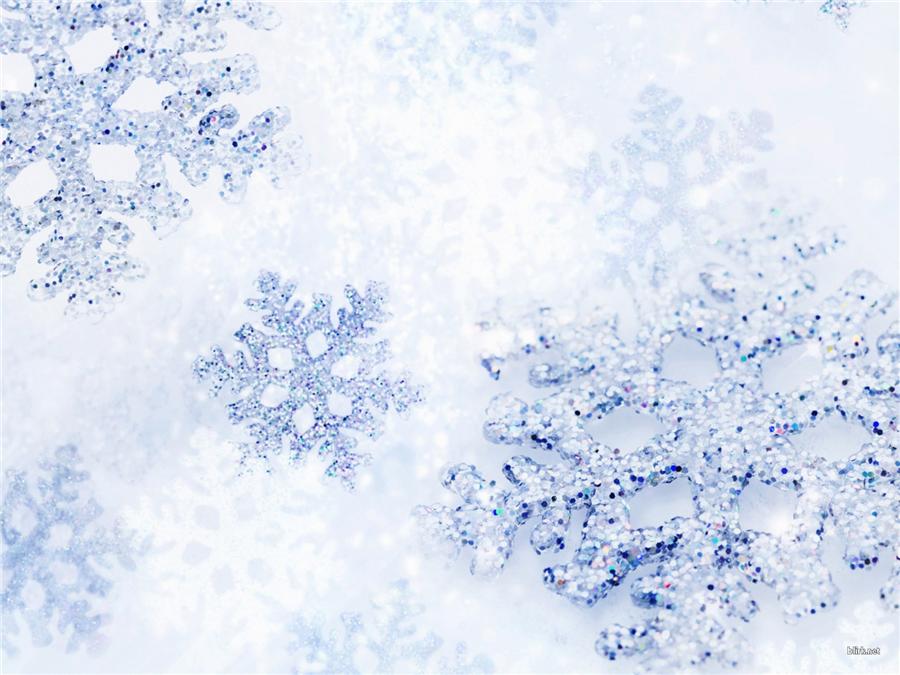 Домашнее задание: стр. 58 – 60,
ответить на вопросы в конце
параграфа. Выполнить задание
в дневнике музыкальных
размышлений на стр. 16 - 17